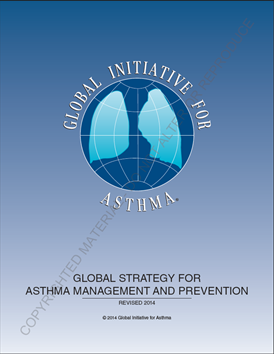 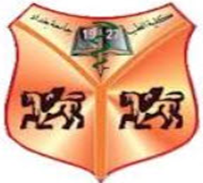 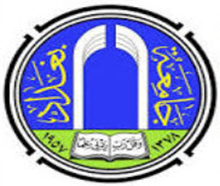 OBSTRUCTIVE SLEEP APNEA & HYPERTENSION
PROFESSOR: MUHAMMED WAHEEB  SALMAN 
FCCP, FRCPE
CONSULTANT CHEST PHYSICIAN
MEDICAL COLLEGE- UNIVERSITY OF BAGHDAD 2021
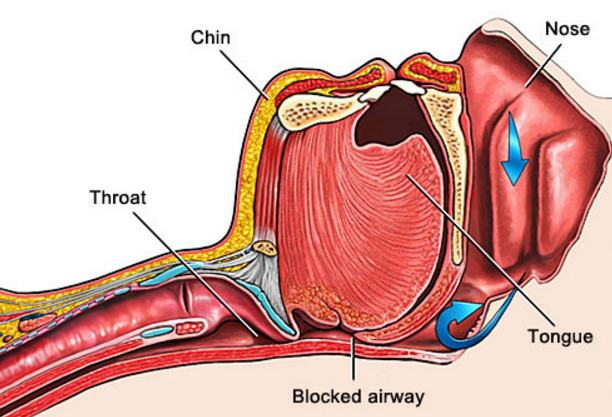 Definition of OSA
Hypopnea
Apnea
Recurrent episodes of partial or complete upper airway (UA) collapse during sleep. 
Leading to a reduction in or complete cessation of airflow despite ongoing inspiratory efforts.
Resulting in significant O2 desaturation ± ↑PCO2.  
The events are mostly terminated by arousals.
During sleep
Pathophysiologic Links Between OSA and HTN
PATHOGENESIS

 (1)  Reduced calibre of  pharyngeal airway Obesity, Micrognathia ,Acromegaly, Hypothyroidism, Large tonsils& Large adenoids.

 (2)  Reduced pharyngeal dilator muscle tone REM sleep, Sedatives& Alcohol. 

 (3)  Inspiratory effort in increased upper airway: 
 resistance Nasal polyps, Deviated nasal septum Large tonsils& Large adenoids.
Neural Circulatory Mechanisms
Repetitive OSA-induced hypoxemia and hypercapnia elicit reflex changes in both sympathetic and parasympathetic activation.
These autonomic derangements, with consequent increases in catecholamine levels, persist even into the daytime and could contribute to the development of HTN.
Effective OSA treatment with continuous positive airway pressure (CPAP) reduces urinary catecholamine levels, and this reduction seems to be especially evident in patients with more severe OSA.
Inflammatory and Cytokine-Mediated Effects of OSA
OSA correlates with an increased burden of systemic inflammation and higher concentrations of hs-CRP (high sensitivity C-reactive protein), interleukin-1, interleukin-8, interleukin-6, tumor necrosis factor-α, Rantes (Regulated on Activation, Normal T Cell Expressed and Secreted), and sICAM (soluble intercelular adhesion molecules).
Whether these markers truly signify a worse prognosis for patients with OSA, and to what degree a potential therapeutic intervention could alter their pathogenesis remains to be determined.
Encouraging data have been suggested by studies in a murine model, in which atorvastatin, which is known to reduce inflammation, prevented various adverse cardiovascular processes related to intermittent hypoxia.
Renin–Angiotensin–Aldosterone System
Evidence relating OSA to markers of the renin–angiotensin–aldosterone system, clearly of high interest in patients with HTN, is unfortunately limited.
A curious observation in patients with resistant HTN attributable to hyperaldosteronism suggested that dietary salt intake was related to the severity of OSA.
This raises the question of whether salt intake and aldosterone levels constitute yet other variables which we need to control for when assessing the OSA–HTN relationship.
In a broader sense, a clearer understanding of the role of renin–angiotensin–aldosterone in the OSA–BP relationship would be of considerable clinical significance, given the ready availability of medication groups affecting such targets.
Sleep Inefficiency
OSA is an important cause of impaired sleep quality. Sleep inefficiency and short sleep duration have been postulated as potential contributors to elevated BP.
A recent study identified chronic insomniacs with short sleep duration as being at increased risk of incident HTN, but this effect was largely explained by controlling for obesity.
On the contrary, several studies showed positive correlations between sleep deprivation and various adverse cardiovascular risk factors: arterial stiffness, endothelial dysfunction, sympathetic activity, nondipping nocturnal BP pattern and insulin insensitivity.
Prevalence of secondary causes of hypertension associated with resistant hypertension
Hypertension. 2014 Feb; 63(2): 203–209
Obstructive sleep apnea appears to be the most common condition associated with resistant hypertension. Age >50 years, large neck circumference measurement, and snoring are good predictors of obstructive sleep apnea in this population.
Pedrosa RP1, Et al. Obstructive sleep apnea: the most common secondary cause of hypertension associated with resistant hypertension. Hypertension. 2011 Nov;58(5):811-7.
Sign and symptoms
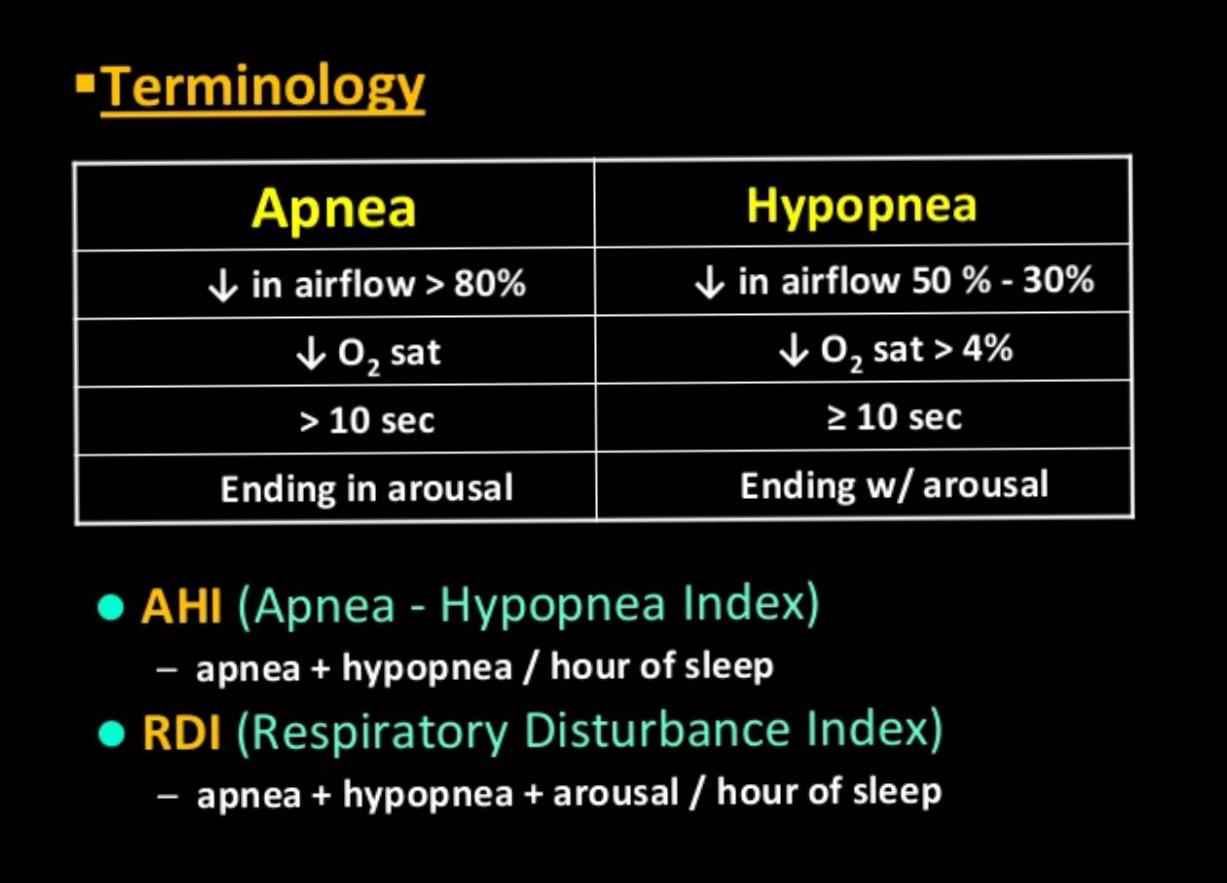 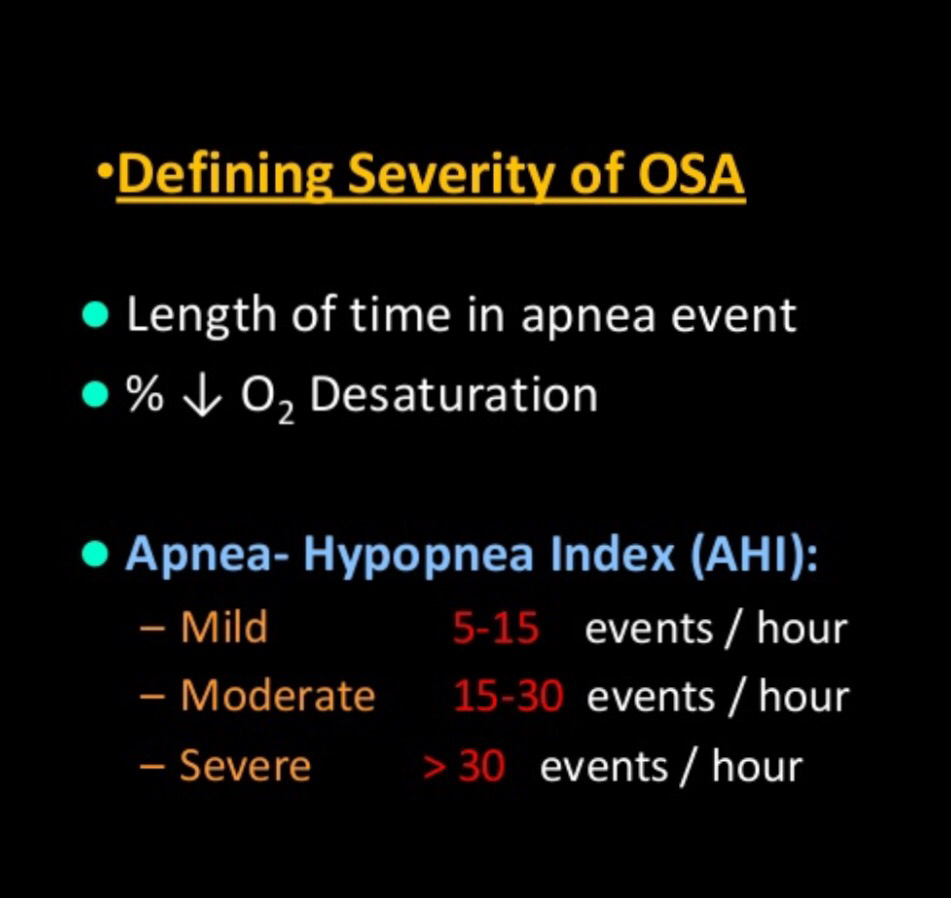 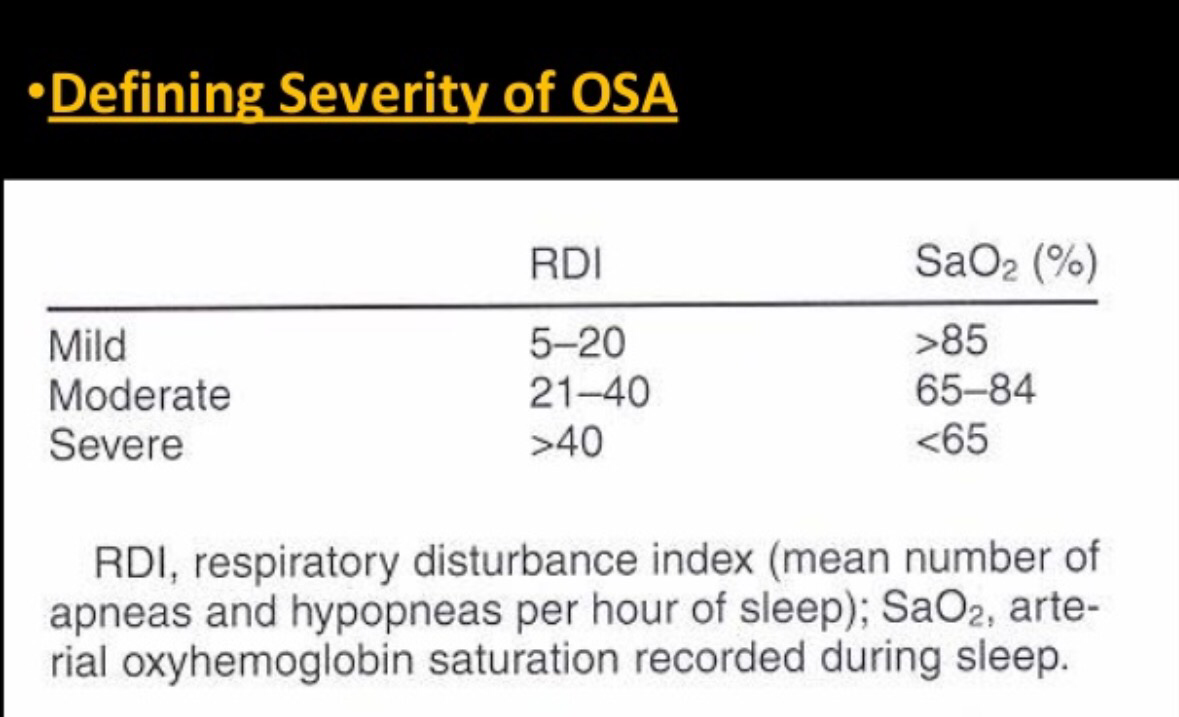 OSA is a recognized cause of secondary hypertension
Identified as an independent risk factor for the onset of arterial HTN.
HTN Occur in 50% of OSA patients.
about 30% of HTN patients have OSA.
Clear dose_effect is evident: 
The more apneas/hr  of sleep' the higher the chance for becoming hypertensive.
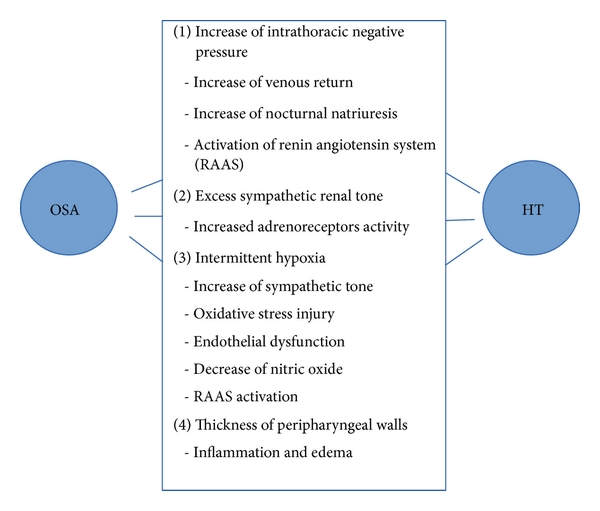 Pathophysiology
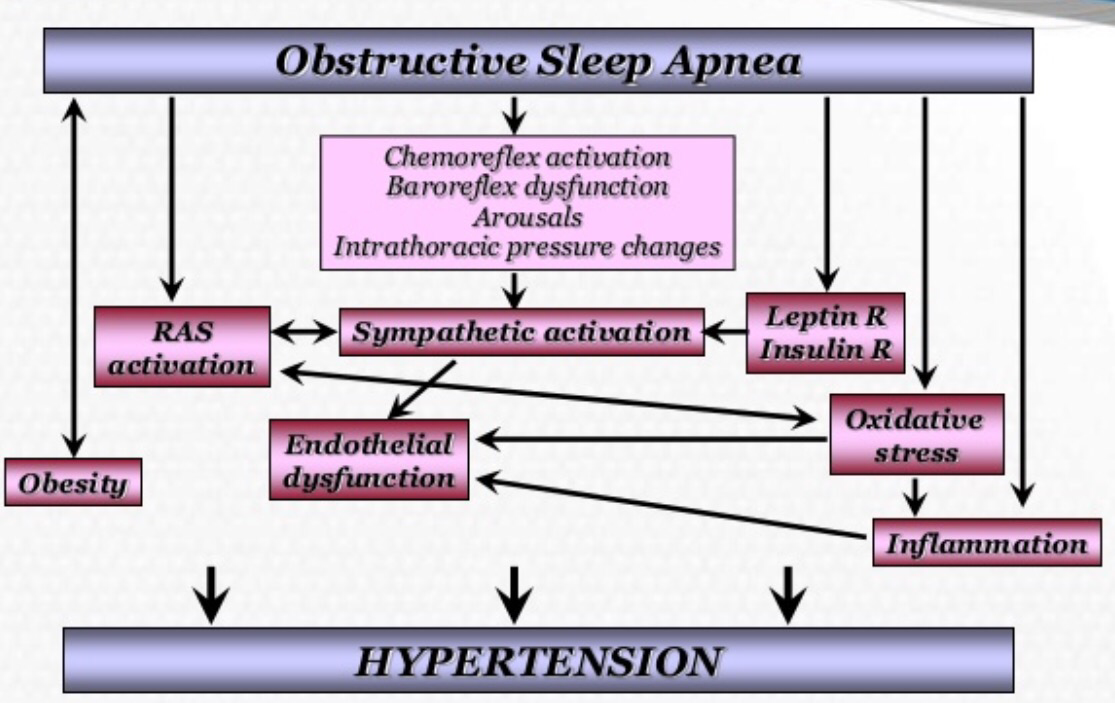 Cvd & other  Serious Medical  problems
Home messages
OSA & HT are: 
2 common co-existing serious medical problems.
Home messages
1-Uncontrolled HT. 
OSA


2-  Resistant HT.
Daytime Sleepiness
Fatigue
Dry mouth or sore throatWhen you wake up in the morning
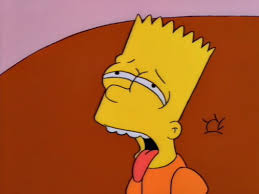 Morning  Headache
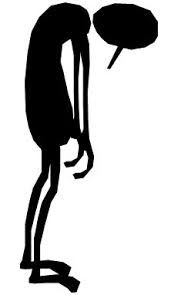 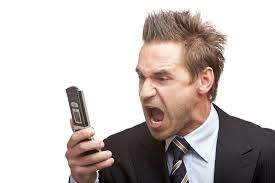 Others
Night sweat 
Nocturia
Restless during sleep
Lack of libido
Gasping & Chocking during sleep
Trouble getting up in the morning
Untreated OSA          Is a risk factor for
1. High blood pressure,
2. Diabetes Mellitus, 
3. Heart disease, 
4. Stroke,  
5. Is associated with overall decreased quality of life and wellbeing.
Is the diagnosis of OSA really difficult?
Toward a judicious use of diagnostic tools
Depends on guidelines, meta--analysis and recommendations
…… But not on a single study
1
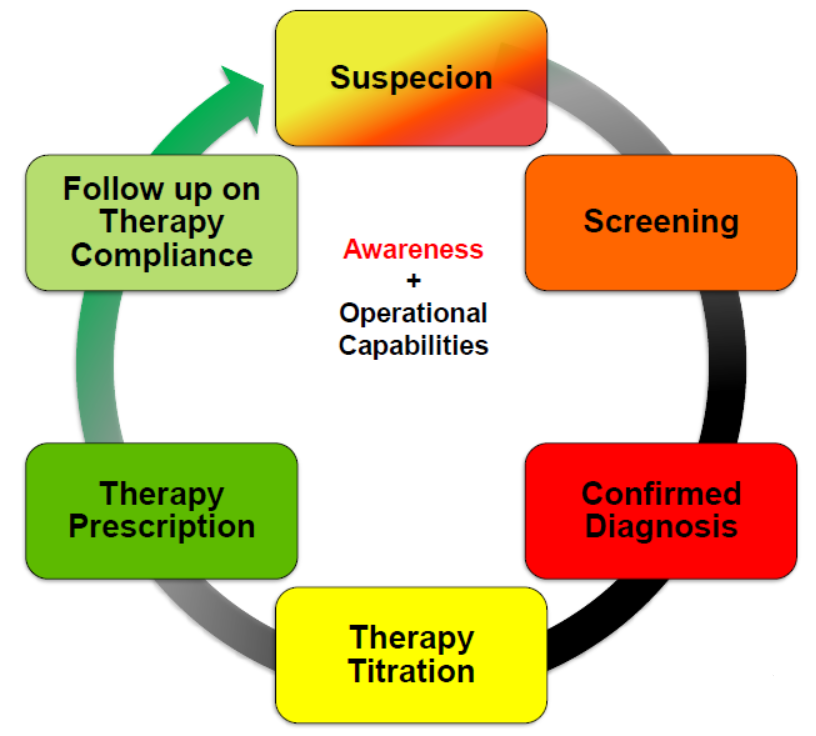 Cycle of the Diagnosis of Sleep Disordered  Breathing
2
3
Challenges in the diagnosis of OSA
Raise awareness
Nonspecific symptoms
Keep high index of suspicion
Explore the meaning of symptoms
Concentrate on high specificity symptoms
Polysomnography (PSG)
Unfamiliar way of diagnosis
Types? Accuracy? guidelines?
CPAP?
Unfriendly treatment
Awareness? cost? Effectiveness?
Is the diagnosis of OSA really difficult?
Diagnosis depends on three levels:
Confirmation
Suspicion
Screening
SUSPICION
Risk Factors
At night: Loud snoring, awakenings due to choking and/or gasping, and witnessed apneic episodes
At day time: daytime hyper somnolence and difficulty in staying awake during the day
Comorbidities
suggestable symptoms
SCREENING
To pick up patients who are in need for doing polysomnography
The tools are usually questionnaire forms
Searching for the risk factors
All share the same principles:
Quantify its specific symptoms
Detecting comorbidities
They are many, all have limited sensitivity and specificity in comparison to AHI measure by PSG, so they are only used for screening of people
CONFIRMATION OF OSA
Definition of OSA
Hypopnea
Apnea
Recurrent episodes of partial or complete upper airway (UA) collapse during sleep. 
Leading to a reduction in or complete cessation of airflow despite ongoing inspiratory efforts.
Resulting in significant O2 desaturation ± ↑PCO2.  
The events are mostly terminated by arousals.
During sleep
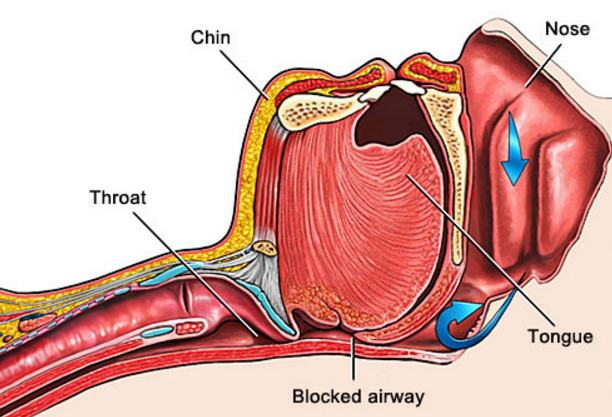 So the ideal device ( PSG) used for confirmation should measure all the essentials for the complete of definition
1
To define Apnea/ hypopnea >>>>
measure flow (thermal and pressure)
To measure the effect of Apnea/ hypopnea:
2
3
Awakening >>>>>> EEG & EOG 
Desaturation >>>> oximeter
4
To measure the presence of respiratory efforts >>>>
5
Thoracic and abdominal movement
During sleep >>>>> EEG (+ peripheral artery tone)
2
Others >>>>> snoring , ECG, EMG, Body position
8
9
6
7
Treatment modalities
Oral appliances
Surgeries
CPAP
Drugs
Life style modifications
Prevention and Treatment of HTN With CPAP
A possibly preventive role of CPAP in reducing incident HTN was suggested by the large prospective Zaragoza Sleep Cohort Study, which reported a lower incidence of newly diagnosed HTN in those patients with OSA who tolerated CPAP.
The decrease in systolic and diastolic BP of 2.58 and 2.01 mm Hg, respectively, favoring those treated with CPAP.
Anti hypertensive drugs
Although most elderly hypertensive respond to diuretics and calcium channel blockers, patients with OSA responded to β-1 adrenergic blockers, ACE inhibitors, and angiotensin II blocking drugs.
The response to a second drug is not known. However, many patients with OSA remain hypertensive on three antihypertensive agents, in which case the addition of spironolactone has been effective.
It is reasonable to prescribe shorter acting antihypertensive drugs at night to treat nocturnal hypertension.
Epidemiological evidence implicates OSA as one of the modifiable and highly prevalent factors in the development of HTN.

A nocturnal no dipping pattern of BP has been confirmed in older adults with OSA but not in children.

Patients with OSA have decreased exercise tolerance and higher diastolic BP during exercise testing.
Patients with resistant HTN may exhibit nocturnal rostral fluid shifts and decreased airway diameter.

Conflicting data exist regarding the role of CPAP in reducing incident HTN in patients with OSA.

Results of meta-analyses speak consistently to a modest 2-mm Hg antihypertensive effect of CPAP.
There is no definitive study on the use of specific antihypertensive medications for hypertensive patients with OSA.

 Clonidine may decrease REM sleep and then reduce the episodes of apnea during this sleep phase and improve nocturnal hypoxemia.

 Comparison between five classes of drugs commonly used (atenolol, amlodipine, Enalapril, losartan  and  hydrochlorothiazide)  did  not  show  any  significant influence  on  the  severity  of  OSA. 

 (
All  drugs  showed  similar effects  on  daytime  blood  pressure,  but  atenolol  reduced nighttime  blood  pressure  more effectively  in  comparison to the other  drugs) explained by its inhibitory action on the sympathetic system
Finally,  the  antagonism  of  the  renin-angiotensin-aldosterone system  by  means  of  spironolactone  may  be  beneficial  to  the treatment  of  blood  pressure  in  patients  with  OSA  and  resistant SH.

This  beneficial  effect  may  be  mediated  by  edema reduction  in  the  upper  airways,  because  recent  evidences suggest  that,  during  the  night,  there  is  increased  venous  return from the legs  and consequent fluid accumulation in the airway tissues,  which  could  be  one  of  the  factors  responsible  for  the increased collapsibility of the airways, especially in men.
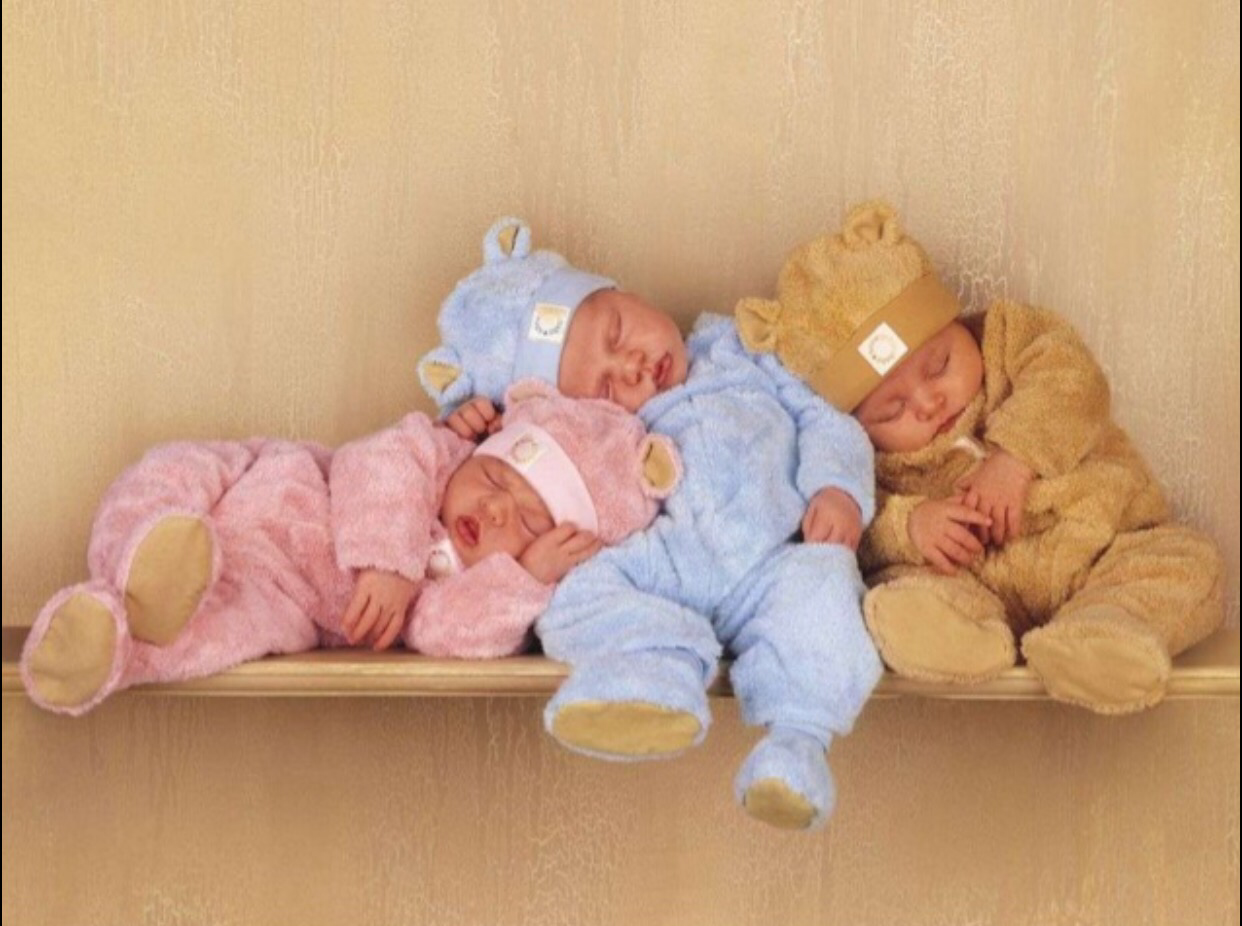 Wake up, I have finished
Thank you